Theoretical Studies of Electronic Energy-level Shifts in SRF Cavity Materials
Michelle Kwok
With Mentors Michelle Kelley and Nathan Sitaraman
Superconducting Radiofrequency Cavity
Used to accelerate particles
Each cavity is made from a superconducting material
 Nb, Nb-Zr, Nb3Sn, etc.
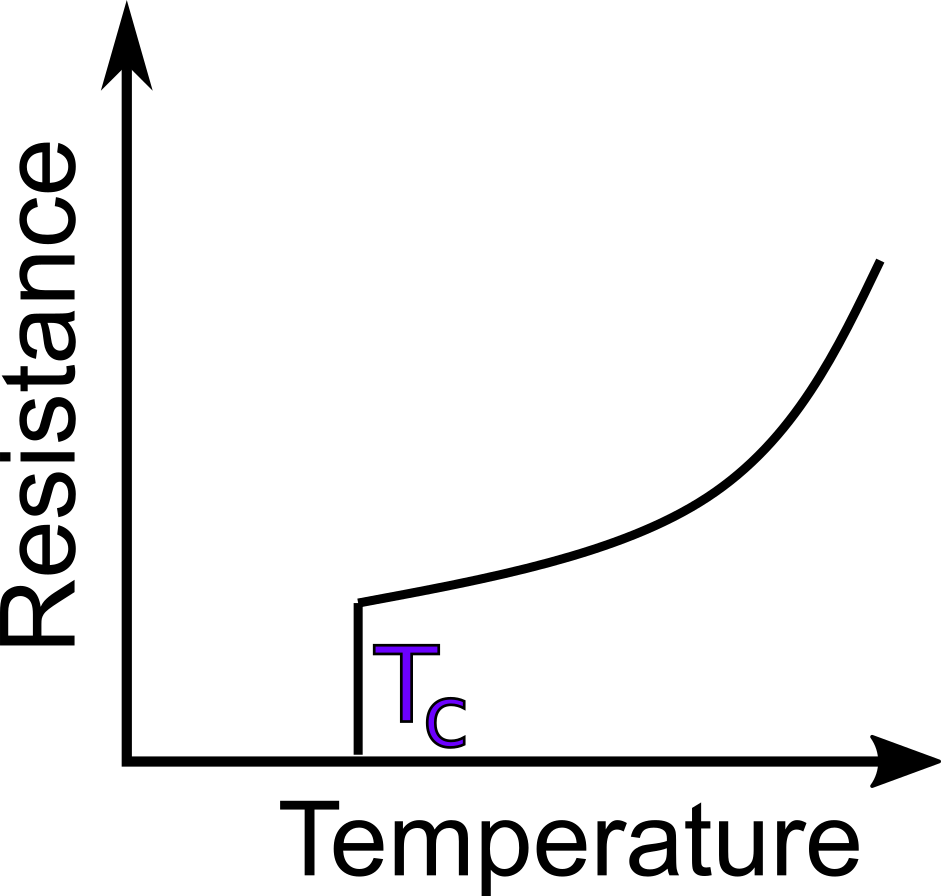 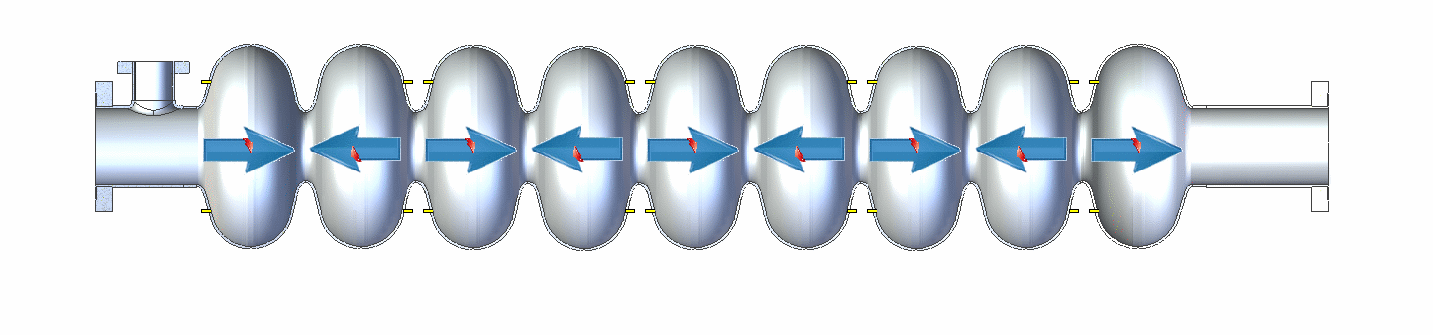 GIF from Matthias Liepe
[Speaker Notes: Less energy dissipated]
Material of SRF Cavities
Material may get oxidized and may have impurities
 Impurities and layers of oxides changes properties of materials, some of which are good, some bad
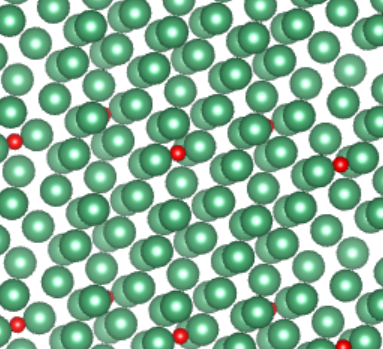 Defect Region
Nb
[Speaker Notes: Oxygen is bonded to Nb even in interstitial but not in well define phase in crystal structure, dispersed randomly]
Image of Layers
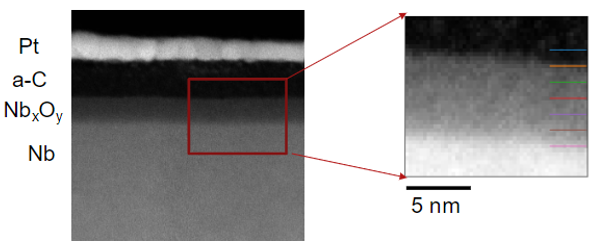 Image from Zhaslan Baraissov and David A. Muller
[Speaker Notes: Mention there is clear distinction, just not as clear cut as simplification]
Experimental Data
Since new prototypes are expensive, we test small pieces of a mixture
 Using x-ray photoelectron spectroscopy (XPS), unexplained spikes were found in the data
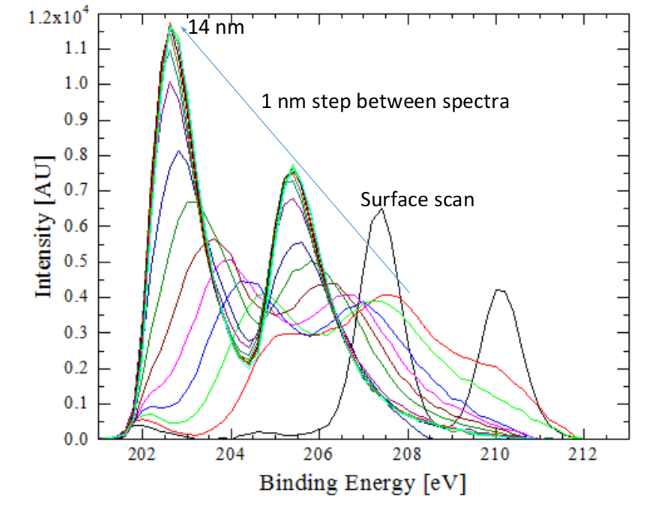 3d Orbital
X-ray
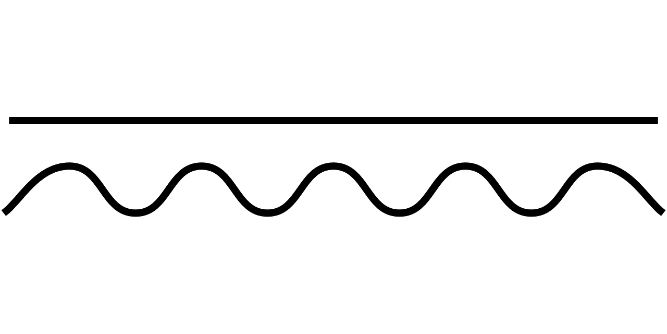 Defect Region
0 nm
Nb
14 nm
Figure from Zeming Sun
[Speaker Notes: Talk about Zeming’s plots, talk about depth, green is Nb, black is a niobium oxide
Add nm to image on right
Talk about why there are two peaks for each line
Total angular momentum (l + s)]
Energy Levels
Valence electrons
 Involved in bonding, partially    filled orbitals
 Semi-core electrons
 Affected by the bonding but not as much as the valence
 First filled orbitals
Core electrons
 Deep in the core and not directly involved in chemical bonding
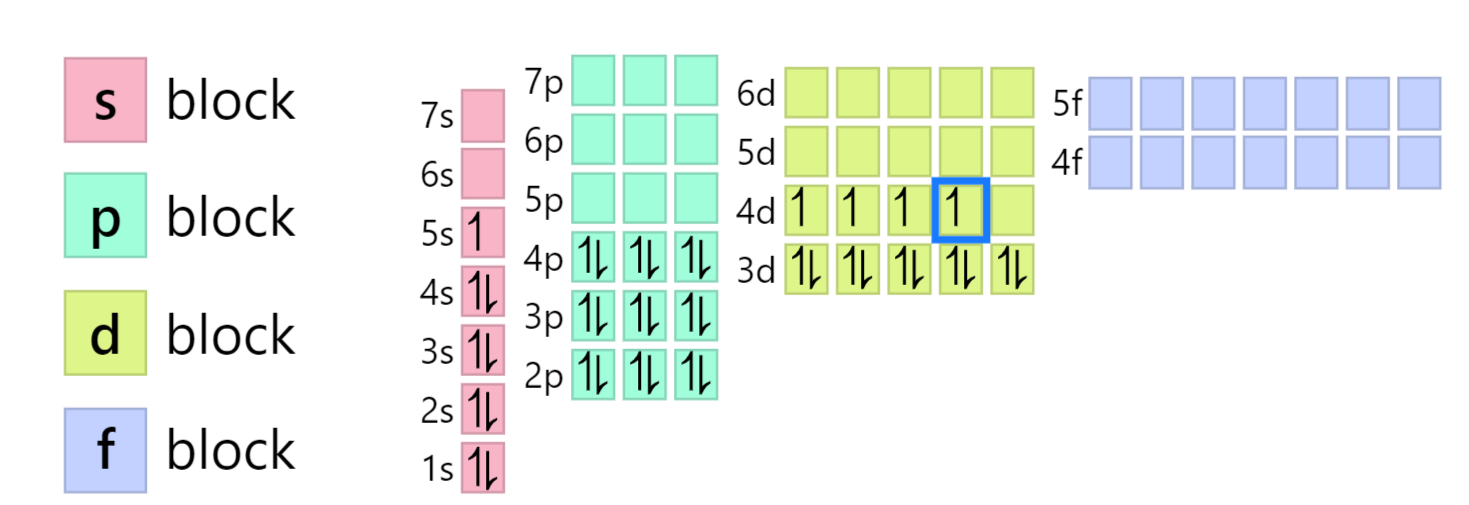 Image from ptable.com
[Speaker Notes: When nb oxides form, the 5s, 4d are involved in the bonding but they never will be trading from sc and core levels]
Method: Density Functional Theory (DFT)
Density functional theory (DFT) and JDFTx
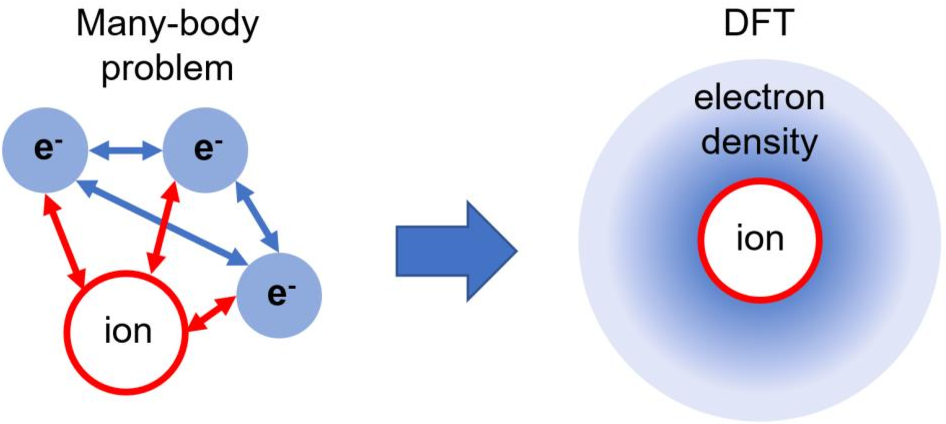 Hohenberg-Kohn Theorem: electron density determines properties of the system
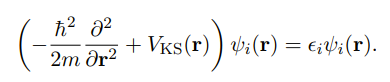 Pseudopotentials
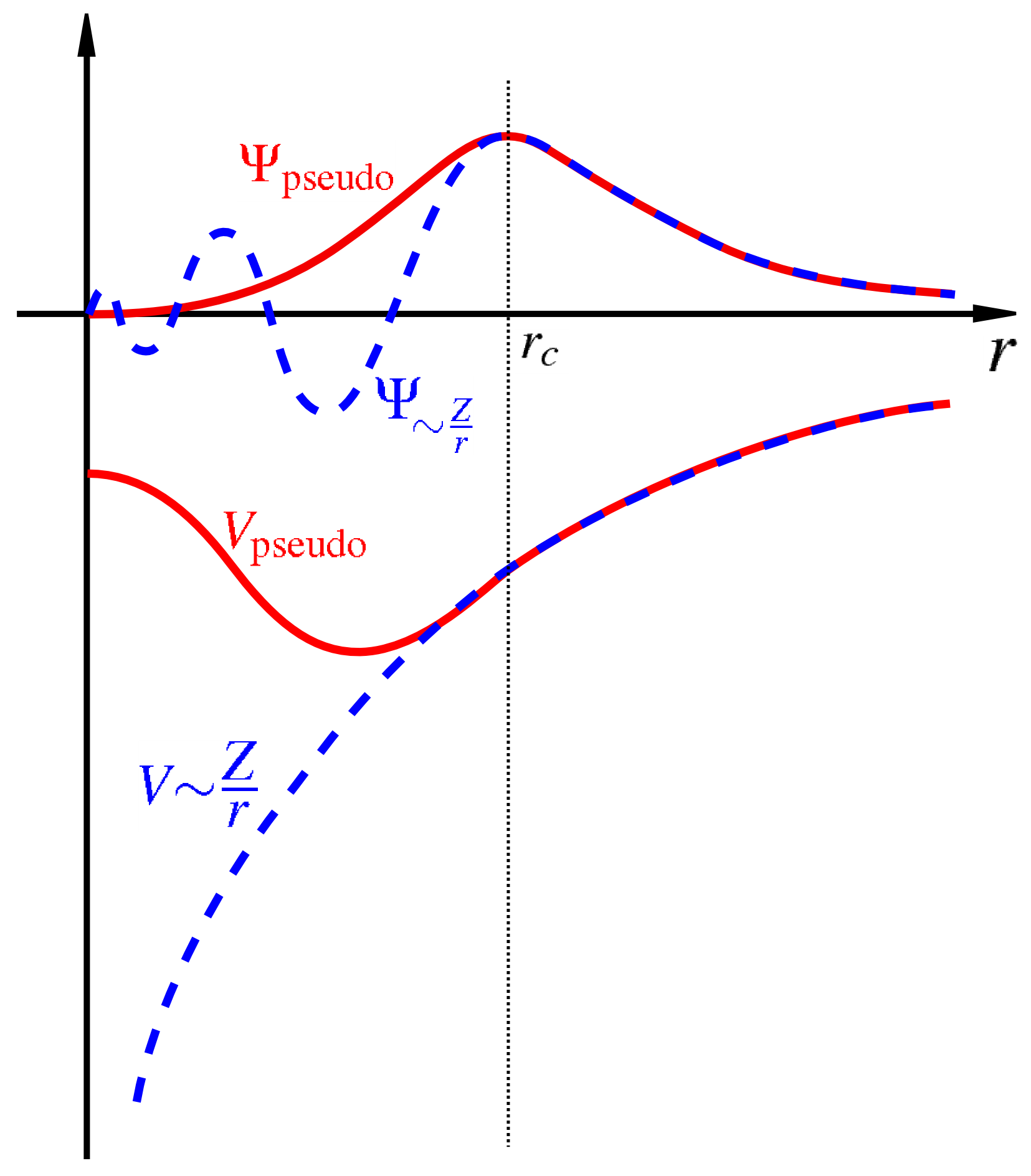 Takes account of core electrons so less electrons to solve for
 Nb has 28 electrons in pseudopotential including the 3d orbital
Screened Nucleus
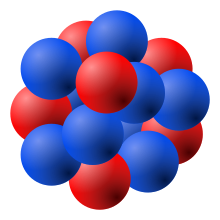 [Speaker Notes: Really emphasize that core electrons screen nucleus
Don’t care about whats happening close to the nucleus since the e we are solving for is further]
Band Structure Plot
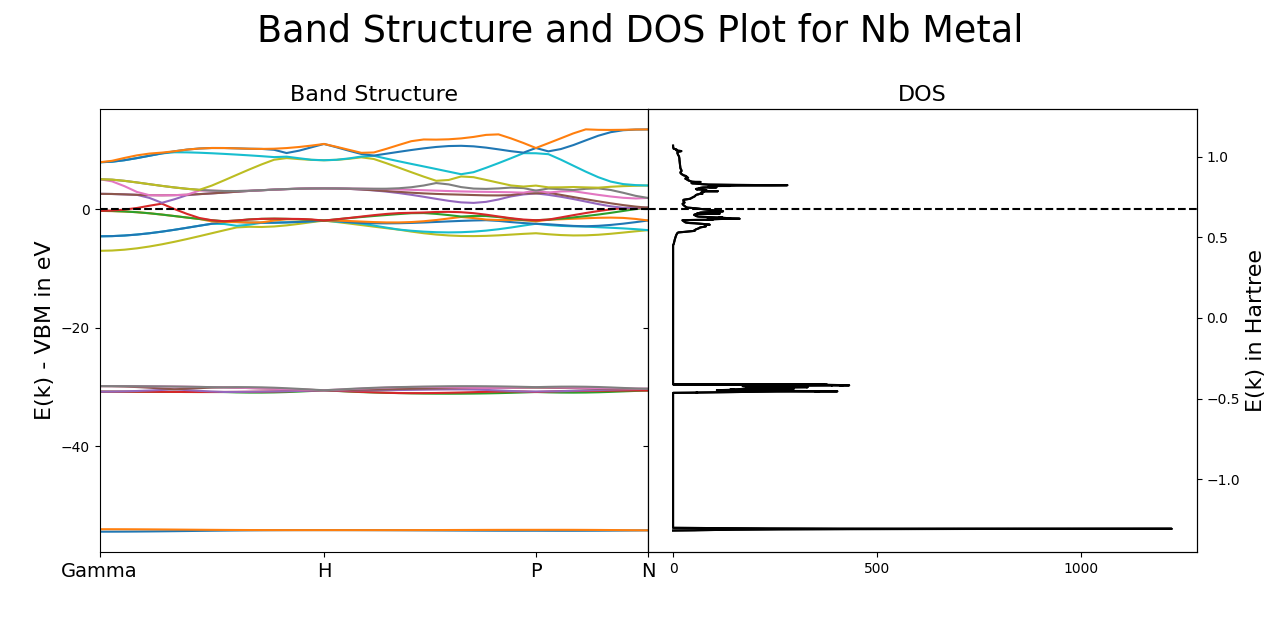 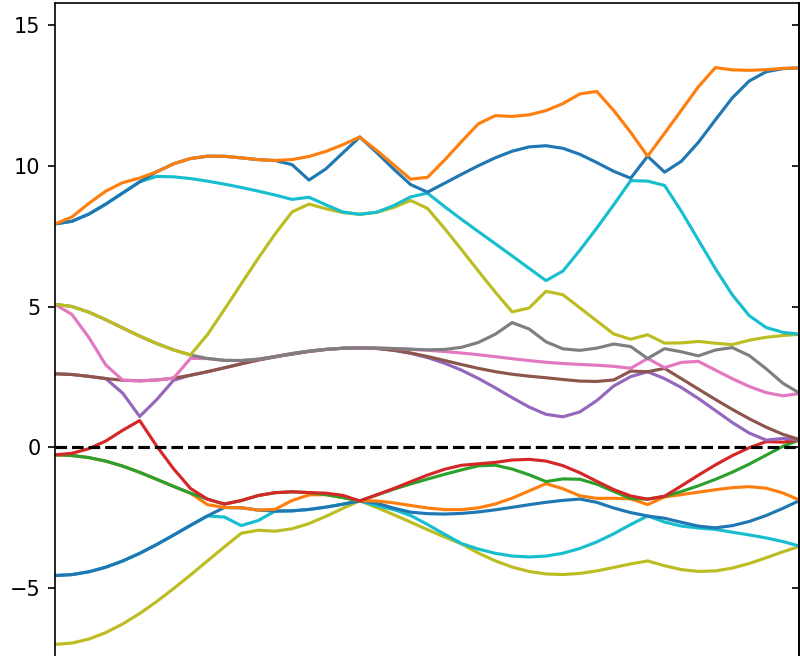 Fermi level
[Speaker Notes: Talk about semicore vs valence, talk about how narrow the bands are meaning they’re pretty consistent while valence is interacting]
Band Structure Plot for Insulator
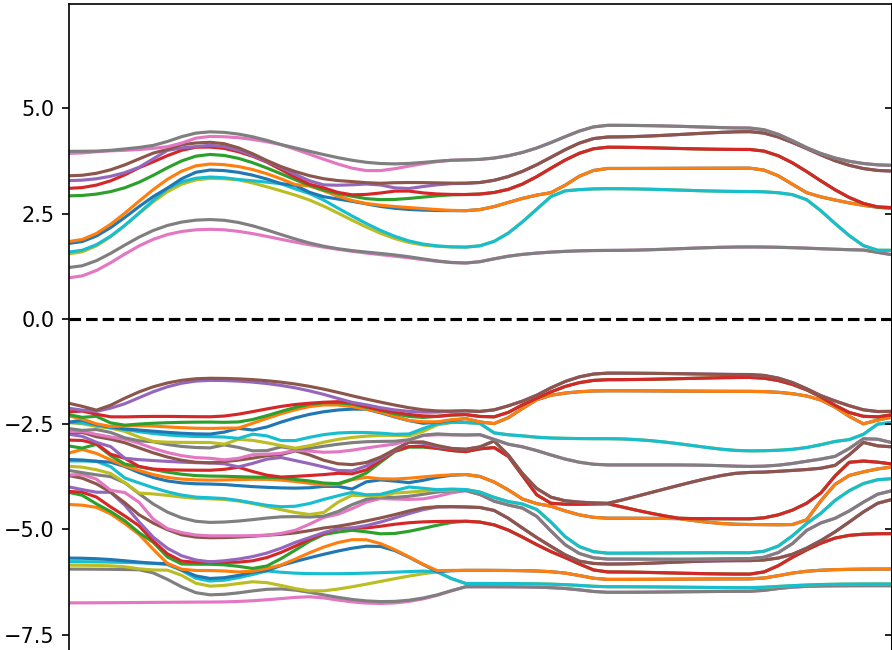 Density of State Plots
Density of States (DOS)
 Proportion of states occupied by system
 [number of states/(energy*volume)]
 Can calculate energy level shifts from DOS plots
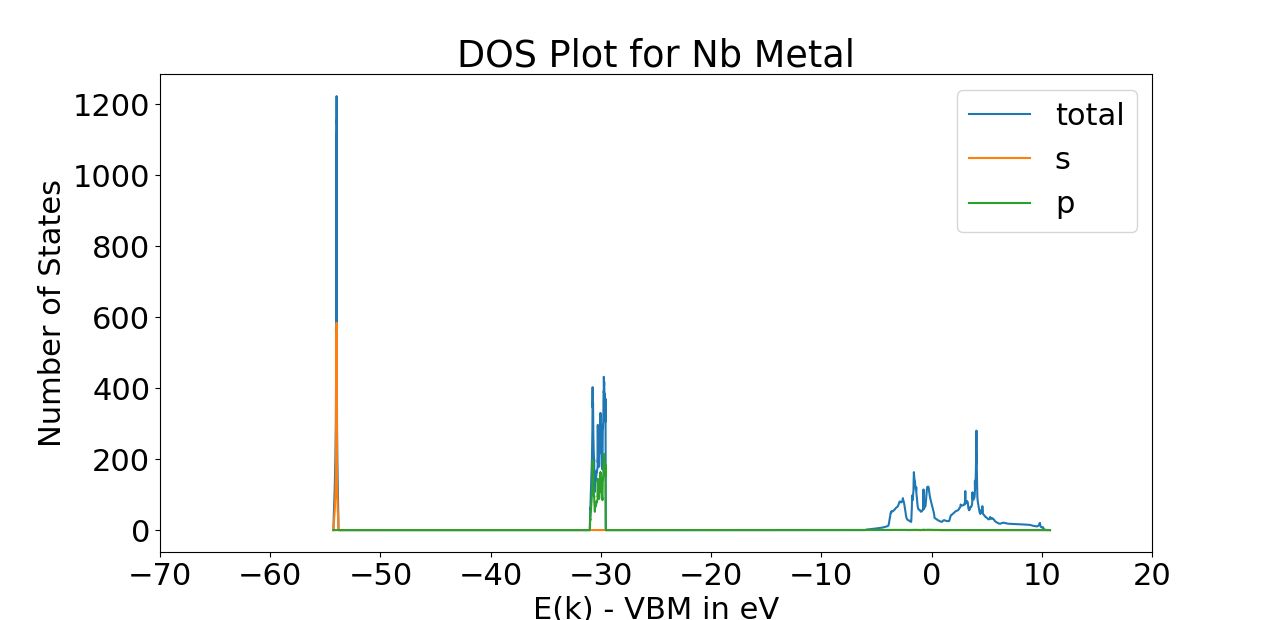 Semi-core levels
Valence levels
Nb and NbO2 Density of State Plots
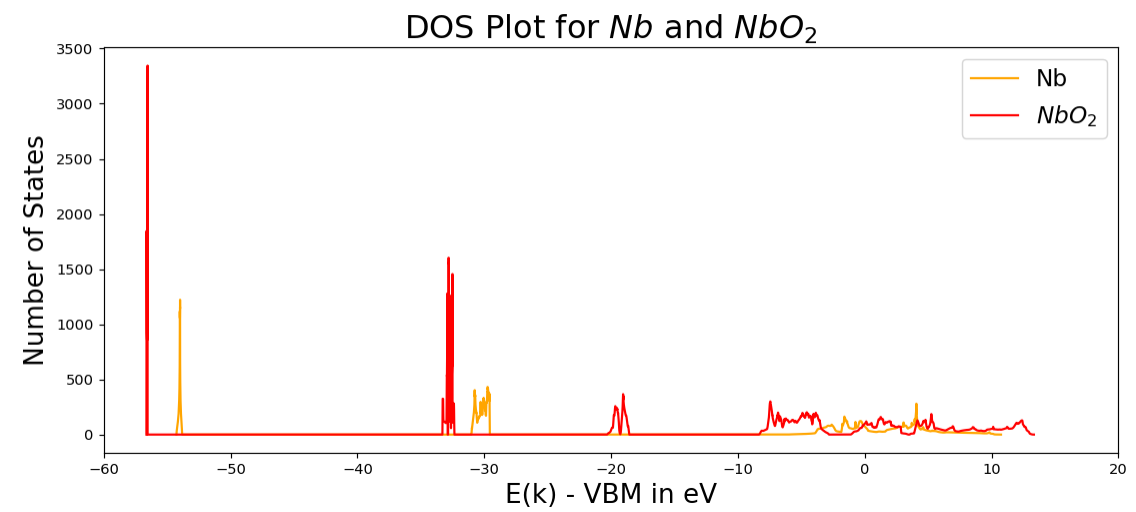 4s
2.572 eV
4p
[Speaker Notes: Add shift]
System Calculated
Note: All systems with defects were calculated using both (2x2x2) and (3x3x3) supercells
System Calculated
Note: All systems with defects were calculated using both (2x2x2) and (3x3x3) supercells
Calculated Energy Levels for Systems with Nb
Defected Materials
Carbides and Oxides
Metallic
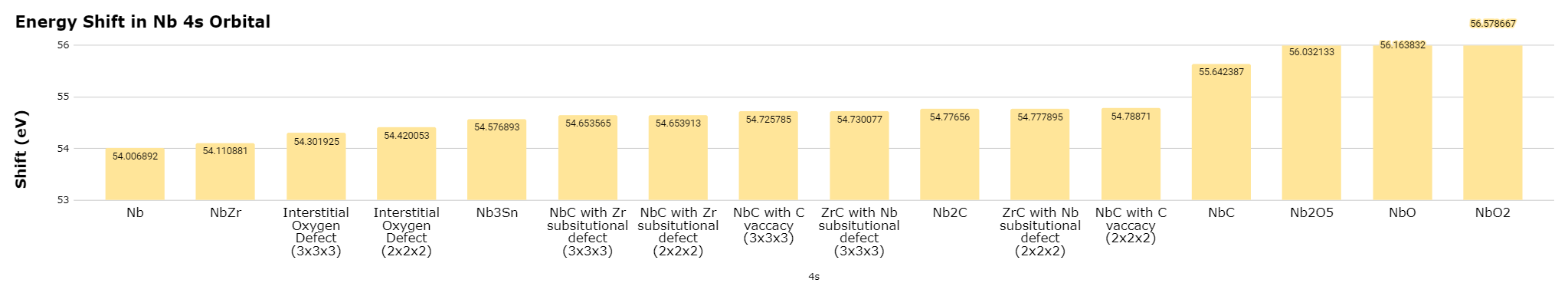 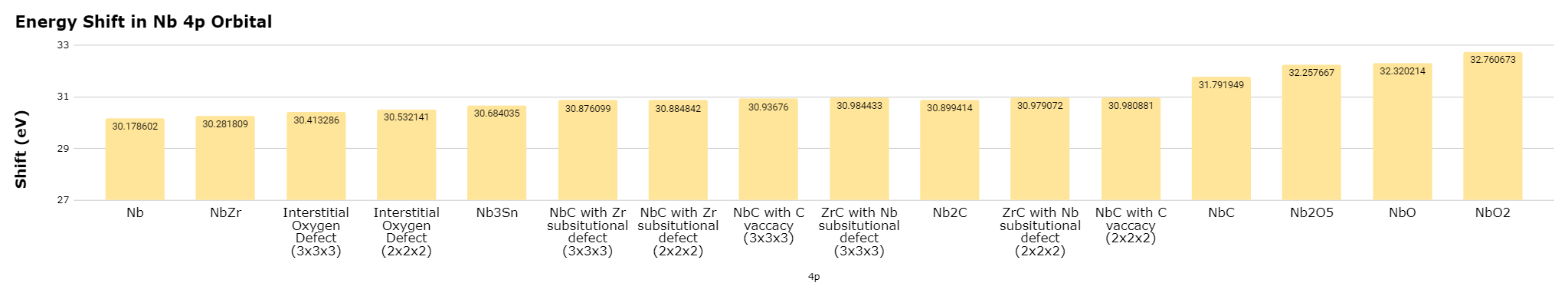 Correlation between Shifts
Shows that 4s shifts will probably correlate with 3d shift
 4s orbital is more reliable since it is less affected by bonding at Fermi level
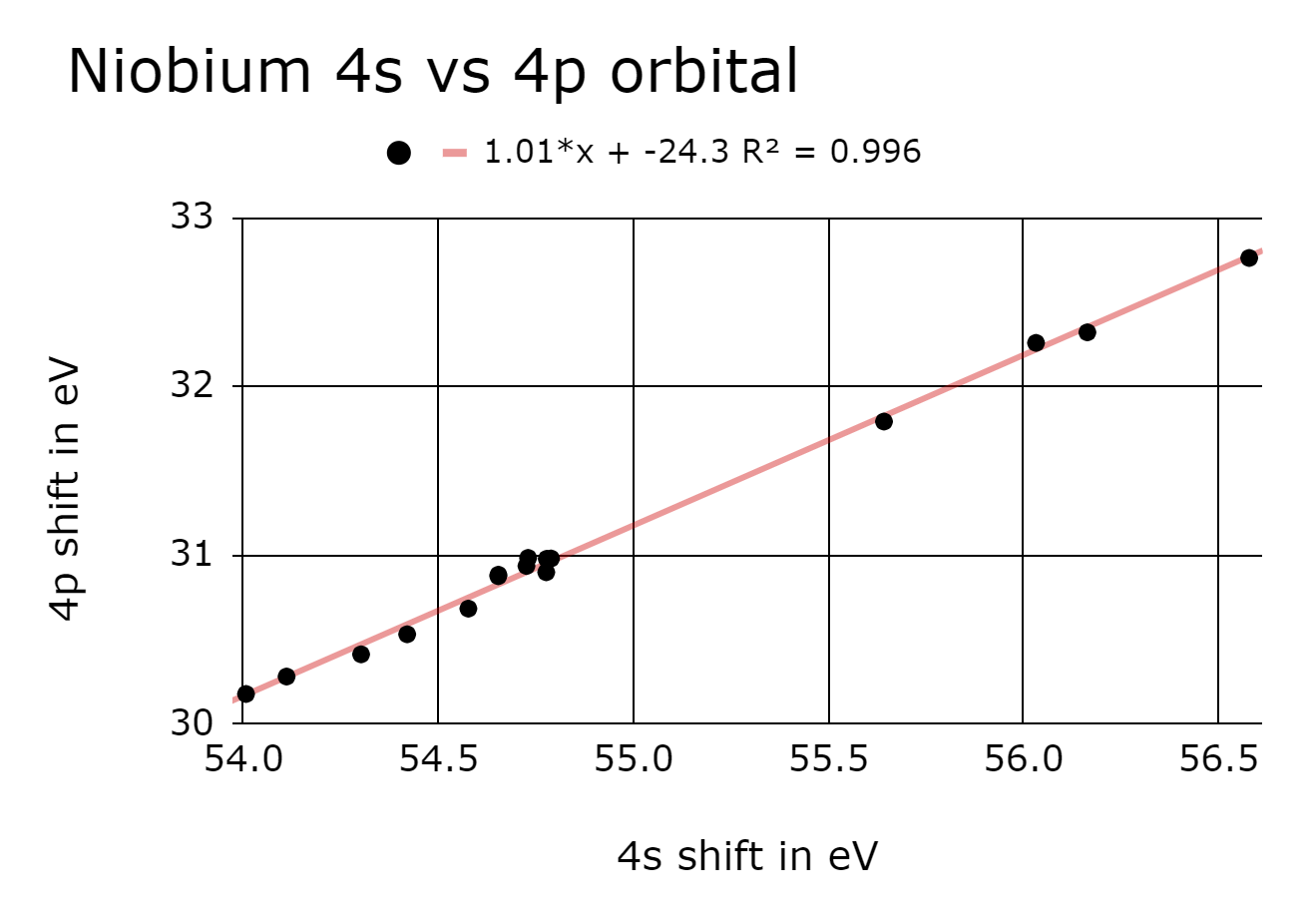 Experimental Data vs Theorical Data for 3d
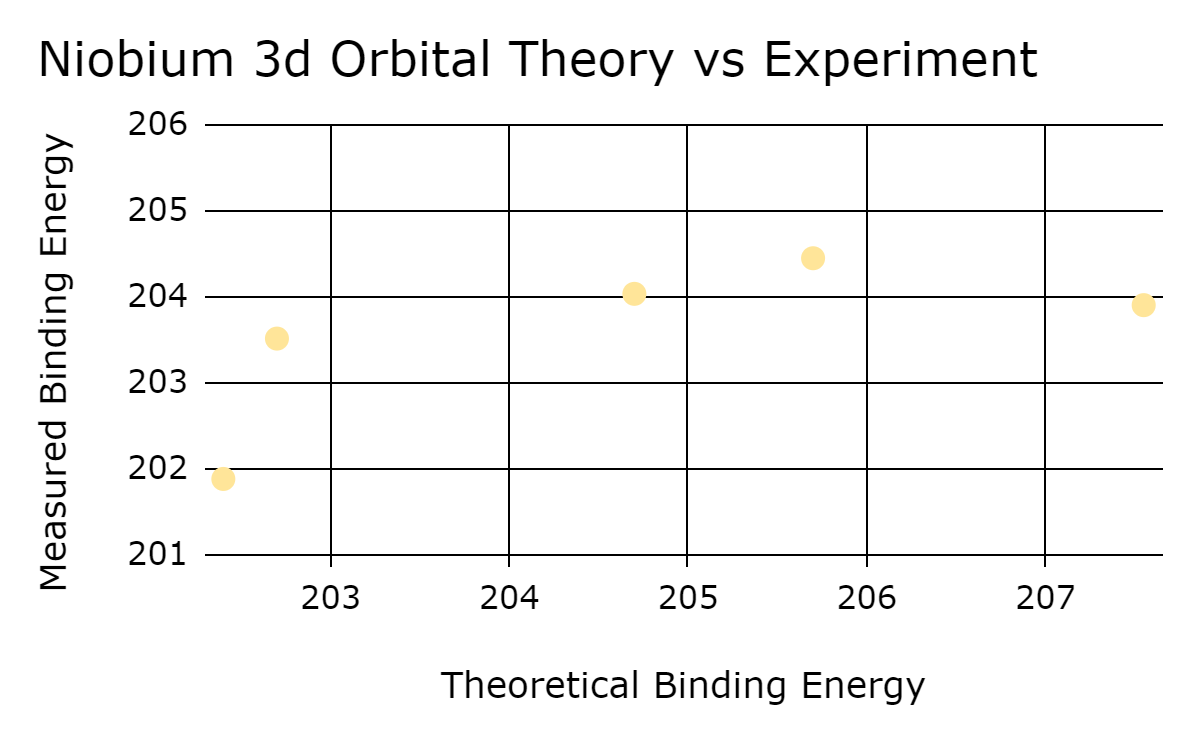 One-to-one agreement line
NbO2
NbC
NbO
Nb2O5
Nb
Effective Potentials
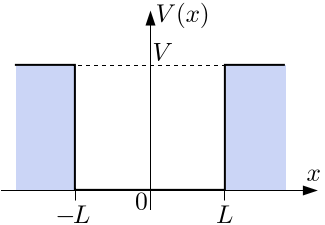 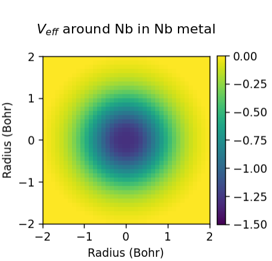 -1eV
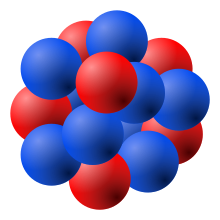 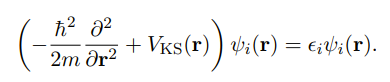 Effective Potential Plots
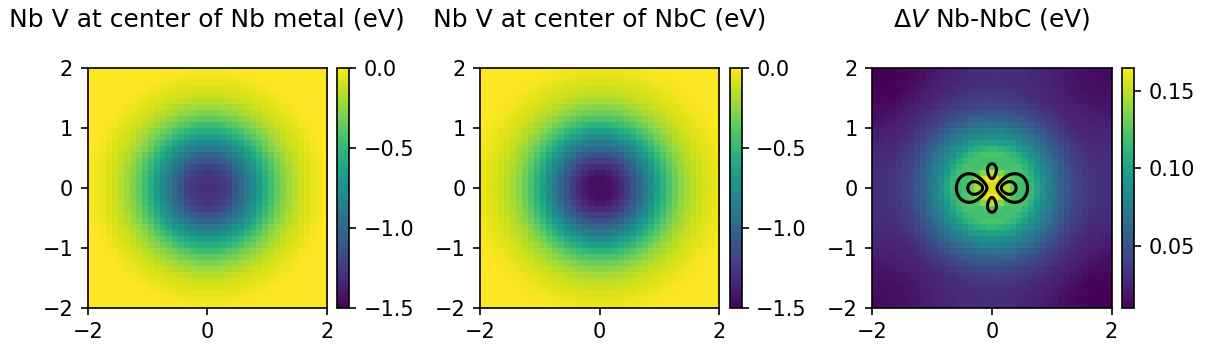 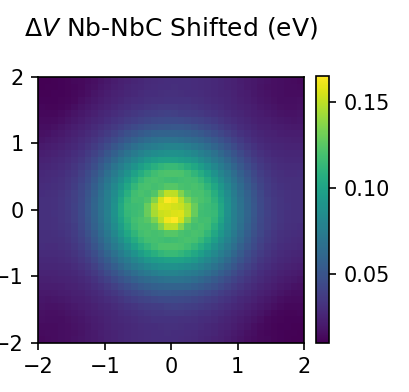 [Speaker Notes: higher shift at nucleus, fairly uniform spherically, drops to zero far from nucleus]
3d Orbital Plotted on Nb and NbC System
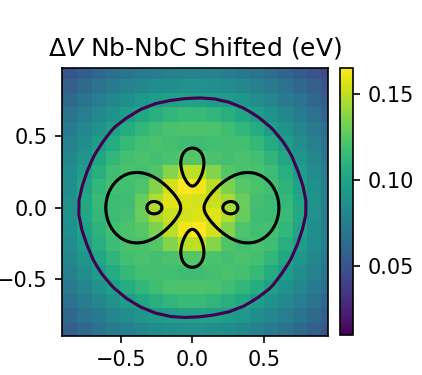 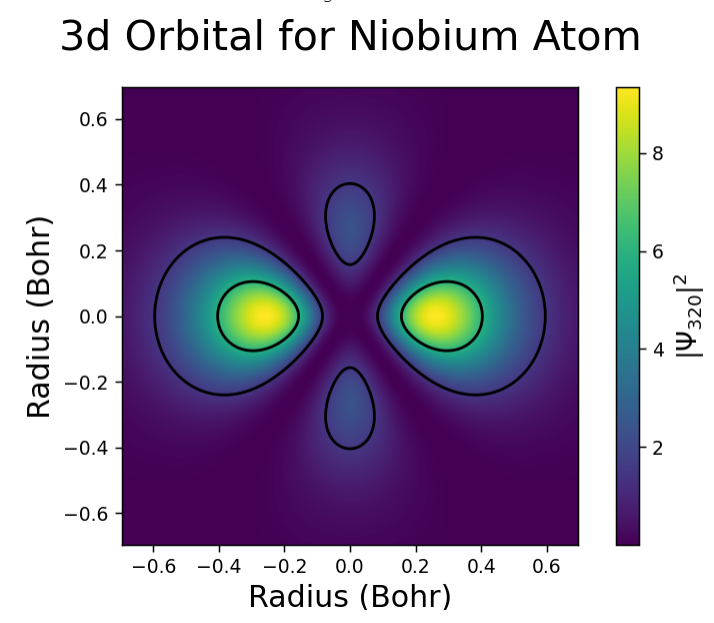 [Speaker Notes: Could be a factor that contributes to the shift 
0.1-2.2]
Comparison with Experimental
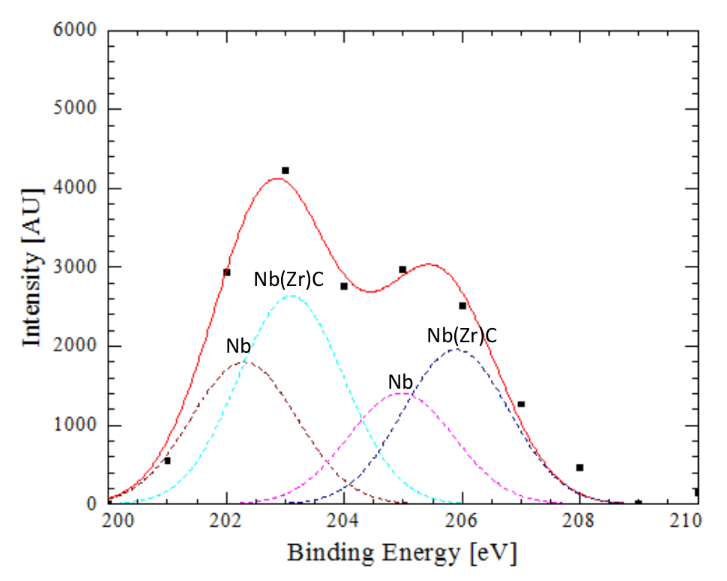 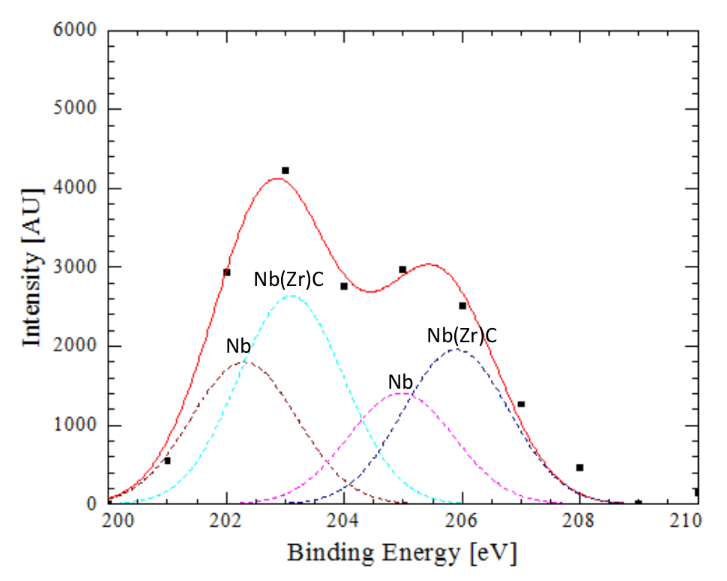 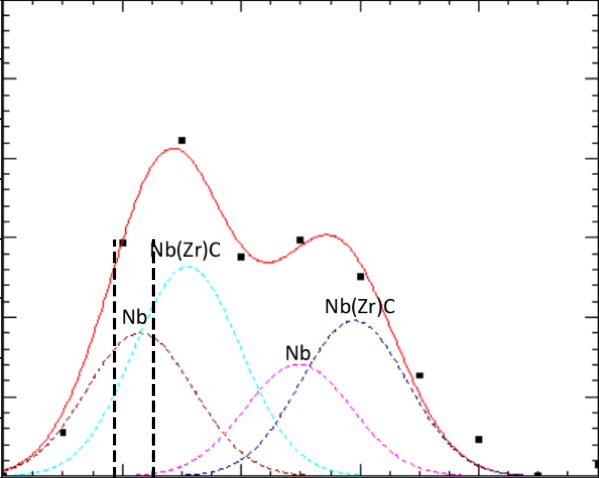 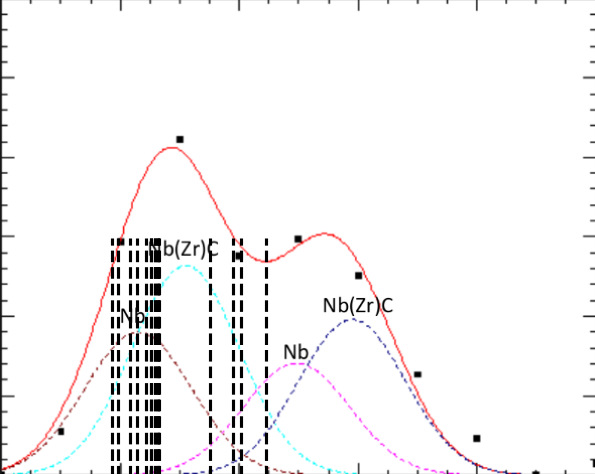 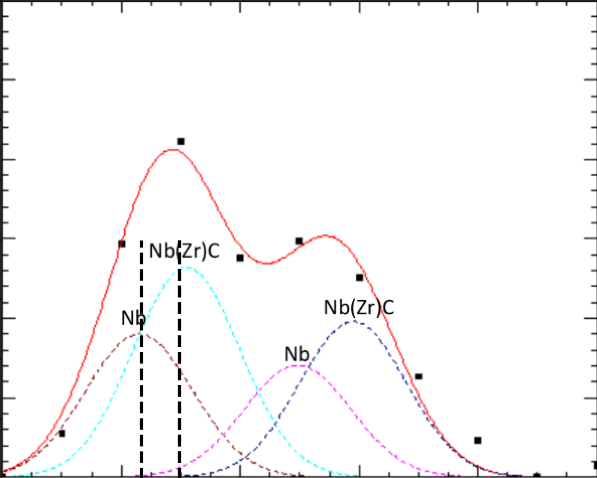 5/2 peak
3/2 peak
Figure from Zeming Sun
Summing Gaussians
Figure from Zeming Sun
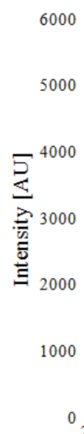 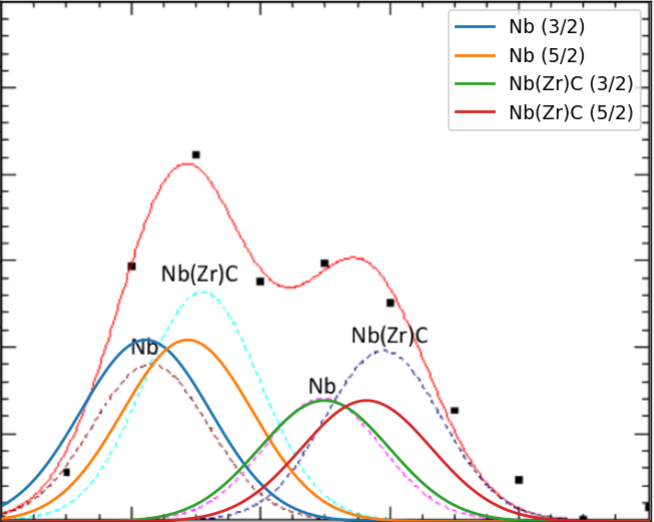 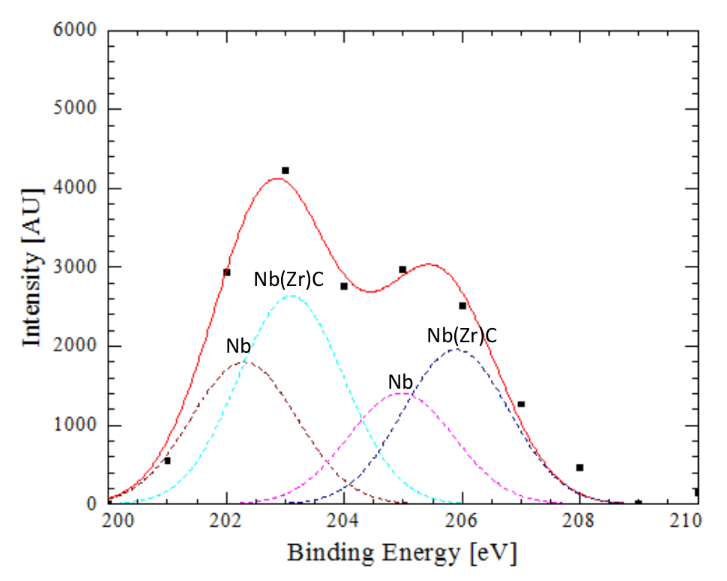 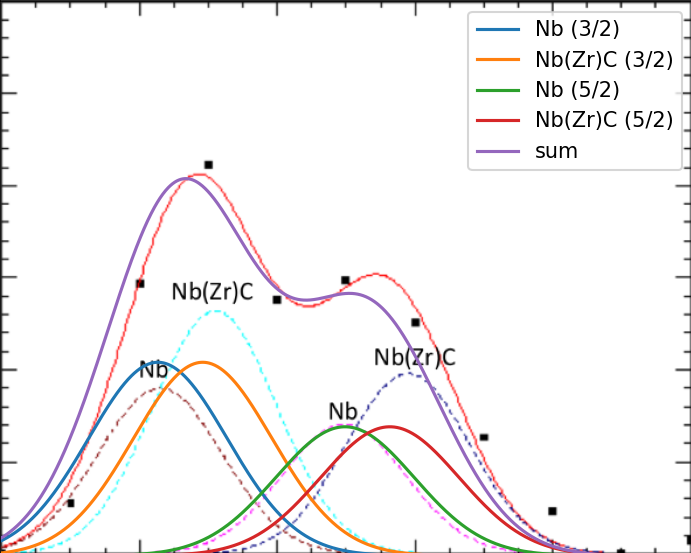 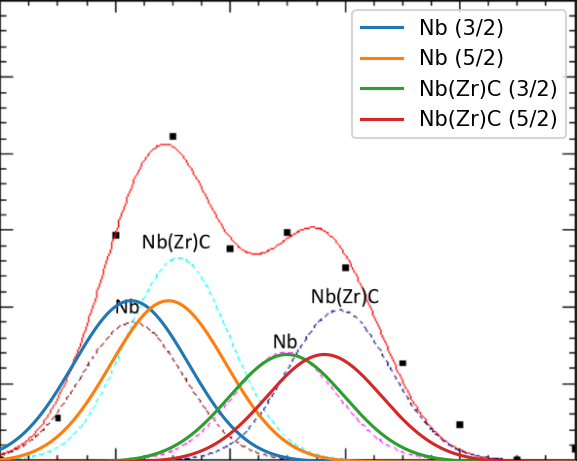 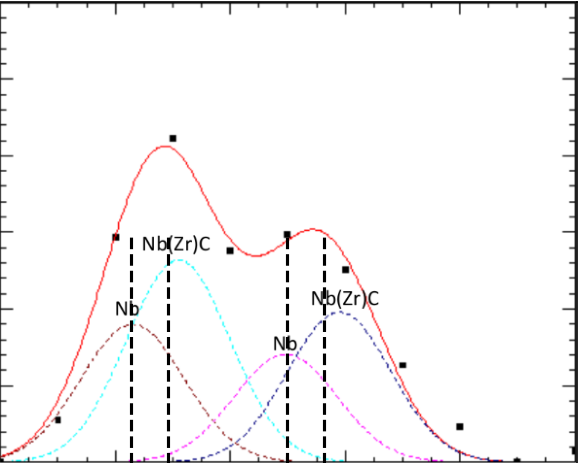 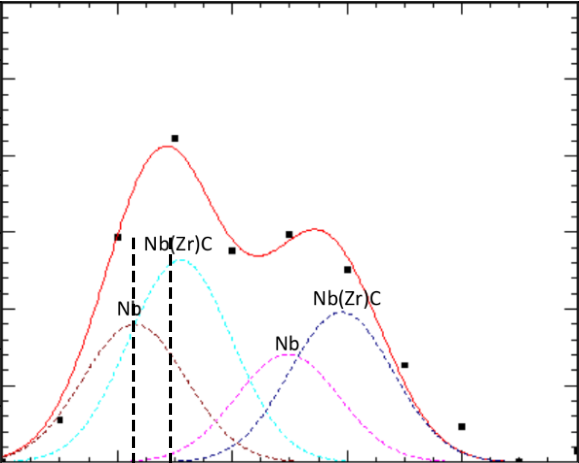 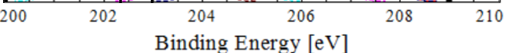 [Speaker Notes: Briefly explain]
Effective Potential Shift
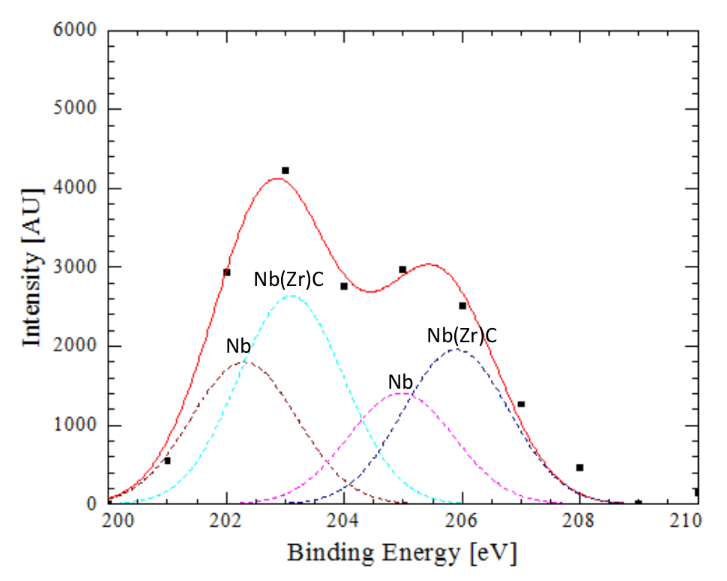 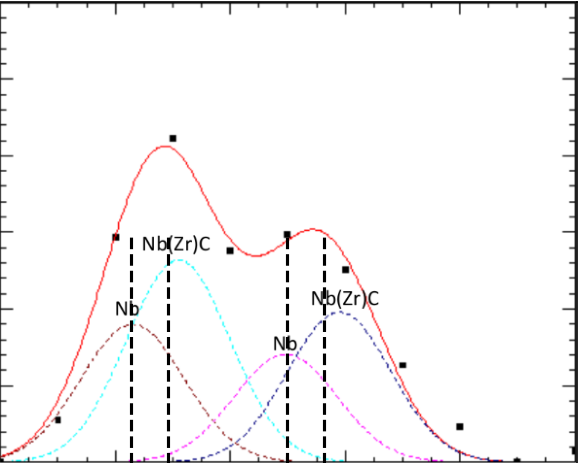 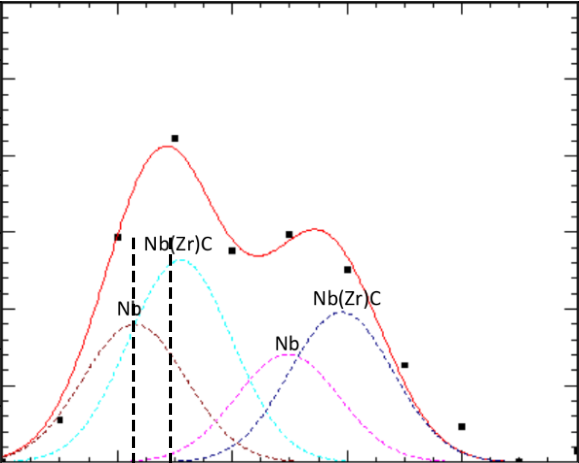 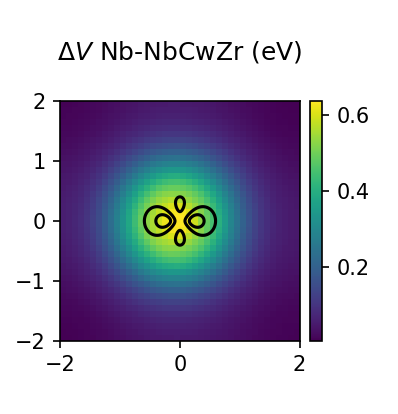 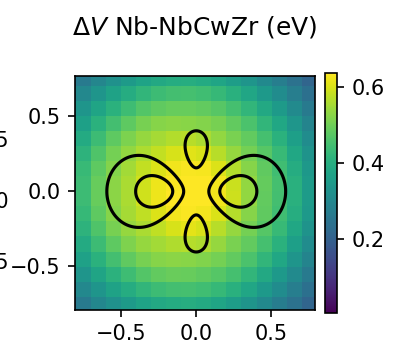 0.647 eV
Conclusions
Core electron energy shifts are highly correlated
 Metallic oxides and carbides tend to have a higher energy level shift relative to pure metals
 We are able to track changes in local potentials around atoms in different chemical environments
 More investigation is needed to accurately identify materials in XPS data
 Could try new method of making new pseudopotentials to calculate binding energy to high precision
Sources
L. Rademaker (2020). A Practical Introduction to Density Functional Theory. arXiv preprint arXiv:2011.09888.
M. Schlipf and F. Gygi, Computer Physics Communications 196, 36 (2015).
R. Sundararaman, K. Letchworth-Weaver, K. A. Schwarz, D. Gunceler, Y. Ozhabes, and T. Arias, SoftwareX 6, 278(2017).
W. A. Al-Saidi, E. J. Walter, and A. M. Rappe, Phys. Rev.B 77, 075112 (2008).
W. Kohn, A. D. Becke, and R. G. Parr, The Journal of Physical Chemistry 100, 12974 (1996),https://doi.org/10.1021/jp960669l.

Figures from Matthias Liepe, Michelle Kelley, Nathan Sitaraman, and Zeming Sun
Acknowledgements
Thank you to Michelle and Nathan all of the support they’ve given this summer and the time they’ve spent mentoring. Thank you to Matthias Liepe and Jim Alexander for directing the program and the weekly meetings. Thank you to everyone in the REU program for making it a great summer!
This work is supported by the U.S. National Science Foundation under award number NSF PHY-2150125
REU Site: Accelerator Physics and Synchrotron Radiation Science.
Thank you!
Questions?